Vojenství 6 – Organizace římské armády období principátu. Část 2. (27 př. n. l. – 193 n. l.) Legie
Mgr. Tomáš Antoš.
Vznik profesionálního vojska
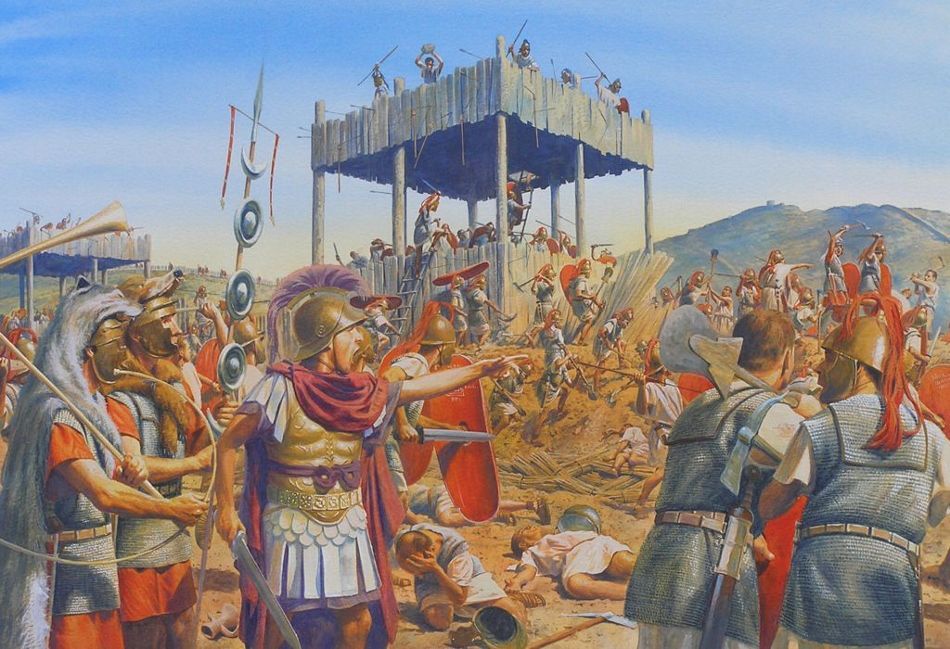 Po Actiu 31. př. n. l. snížil Octavianus (Augustus) počet legií z 60 na 28 (Hlavně Caesarovy a Marca Antonia). Veteráni dostávali příděly půdy) – počet vojska vyrovnán auxiliárními oddíly. 
Pouze císař směl postavit nové legie (legio iusta) 
Každý rok se slavil svátek založení legie – Dies aquilae. Jednou ročně se patrně také obnovovalo Sacramentum.
Názvy a označování legií.
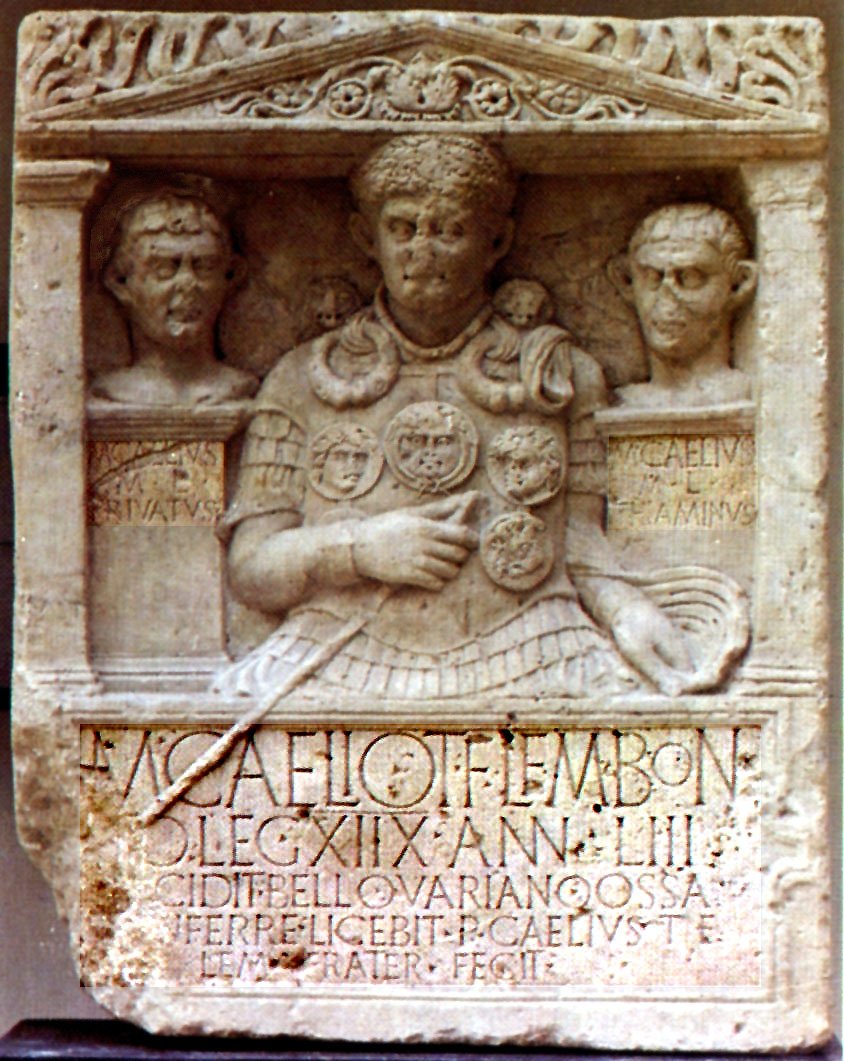 Číslo
Název (podle božstev, císařů atd)
Přídomky
Organizace legie
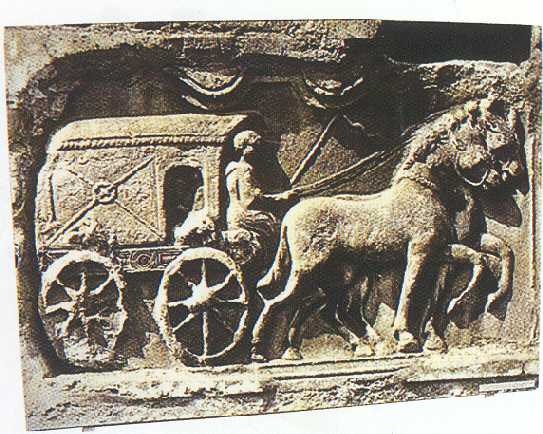 Kolem 5000 mužů, podstav
Calones – otroci, mohli i bojovat, ale nebyli vojáci! Otrok nesměl být vojákem. Cca 1000 na legii. 
10 kohort, 60 centurií, 120 jezdců (počítají se navíc?). 
Centurie 80 mužů podle Pseudohygina. 
Do 1. poloviny 1. století i vexillum veteranorum z vojáků sloužících déle než 16 let. 
Zdvojená první kohorta? Jen u některých legií a patrně až za Flaviovců.
Velitel
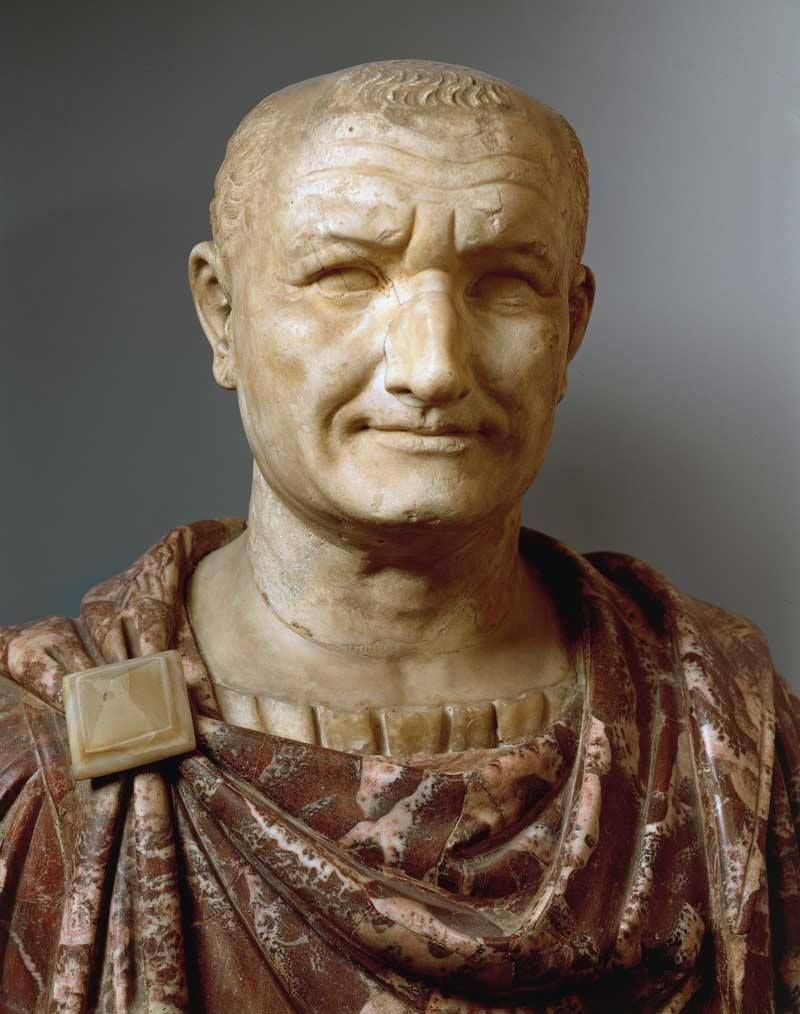 Legát (legatus legionis) – ze senátorského stavu. (Např. budoucí císař Titus Flavius Vespasianus velel legio II Augusta během dobývání Británie).
Obvykle už měl za sebou úřad prétora. Mohl mít i civilní pravomoci a povinnosti v provincii. 
Prefekt (praefectus legionis) – z jezdeckého stavu. Pouze legie umístěné v Egyptě.
Vyšší důstojníci
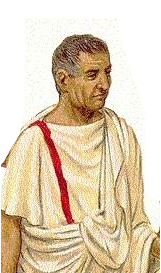 6 tribunů – 1 – ze senátorského stavu tribunus laticlavius  a 5 z jezdeckého stavu(tribunus angusticlavius)
Praefectus castrorum – Někdy i jeden pro více legií. Od císaře Domitiana vždy jeden pro legii. Obvykle to byl bývalý primus pilus, někdy i tribun.
Centurioni/decurioni?
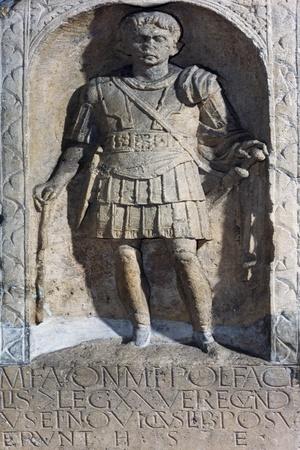 Vzájemná hierarchie – hastatus prior, posterior, princeps prior, posterior, pilus prior posterior. Dále primi ordines – pilus primus. 
Kdo velel kohortě? 
Obvykle povýšení vojáci (nebo praetoriáni), ale mohli pocházet i z jezdeckého stavu.
Medici ordinarii byli zřejmě rovni centurionům. 
Brali úplatky od vojáků, někteří byli výjimečně krutí. 
Velmi vysoké ztráty v bitvách (byli vepředu, soustředil se na ně nepřítel).
Kdo velel jízdě? Decurio? Centurion? Některý z tribunů? (moc malý oddíl). Oddíl měl svého vexillaria a optiona.
Poddůstojníci (principales)
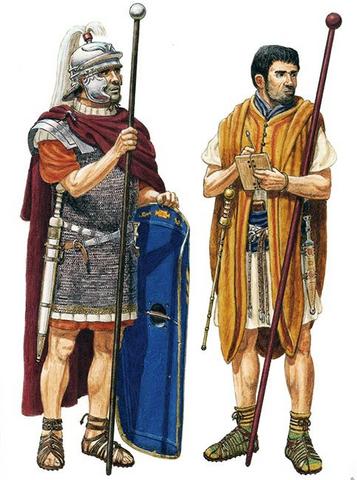 Signifer, optio, tesserarius 
cornicen/bucinator – hudebníci.
cornicularius, benefaciarius, librarius. (pomocník vyšších důstojníků). 
Od 4. století Decanus, velitel contubernia (družstvo po 8 mužích). Neznámo, jestli mělo contubernium velitele i dřív. Z některých nápisů se zdá, že contubernium mělo nějakého předáka, ale nebyla to taktická jednotka, která by sama plnila úkoly a on měl asi spíš administrativní a pořádkovou funkci.
Vojáci
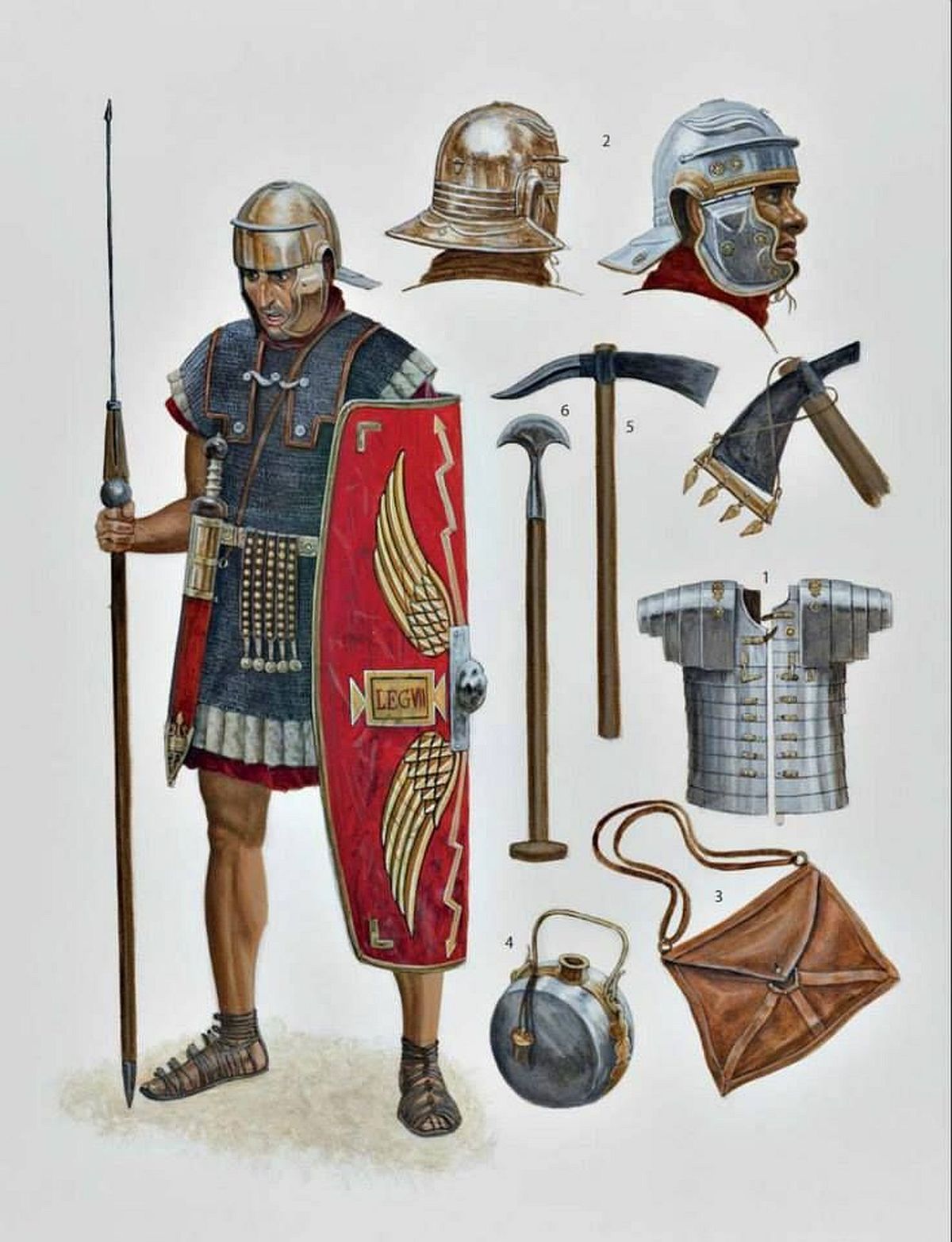 Vždy římští občané – rekruti (tirones) obvykle od 17 do 20, ale i mladší a starší. 
Pocházeli z venkova (Vegetius) ale i z měst (Tacitus).
Ideálně dobrovolníci, ale zcela běžně se ještě dělali i odvody (dilectus) typicky v době velkých válek. 
Stále více se jednalo o muže z provincií, především u legií ve východní části říše. Občanství až při nástupu? 
Rekruti – čtyřměsíční tvrdý výcvik, cvičné pochody, boje, formace 
Délka služby – Augustus – 16 let a pak 4 u veteránů. Od poloviny 1. století už 25 let. Někdy i více. (propuštělo se jednou za dva roky.) Po propuštění už spíše peníze než příděl půdy (kvůli odporu civilního obyvatelstva). Obnos činil víc jak desetinásobek běžného platu (900/12000 sesterciů).
Výzbroj a výstroj vojáků období císařství.
Nové typy mečů
 (Typ Mainz, Fullham, Pompejský typ).
Pharazonium – luxusní meče s rukojetí ve tvaru zvířecí hlavy
Spatha – delší meč určený primárně jezdcům.
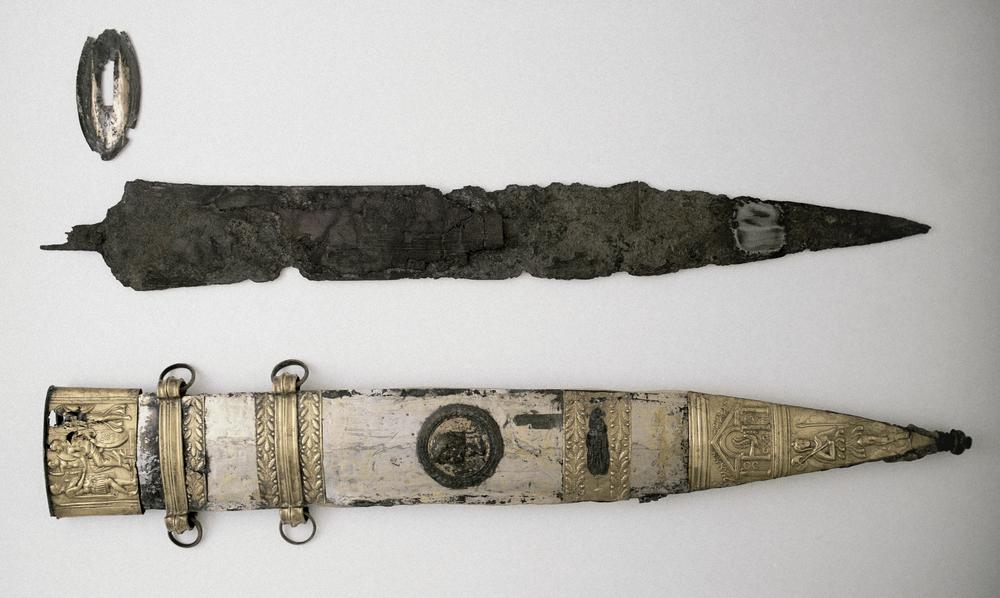 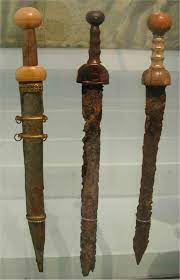 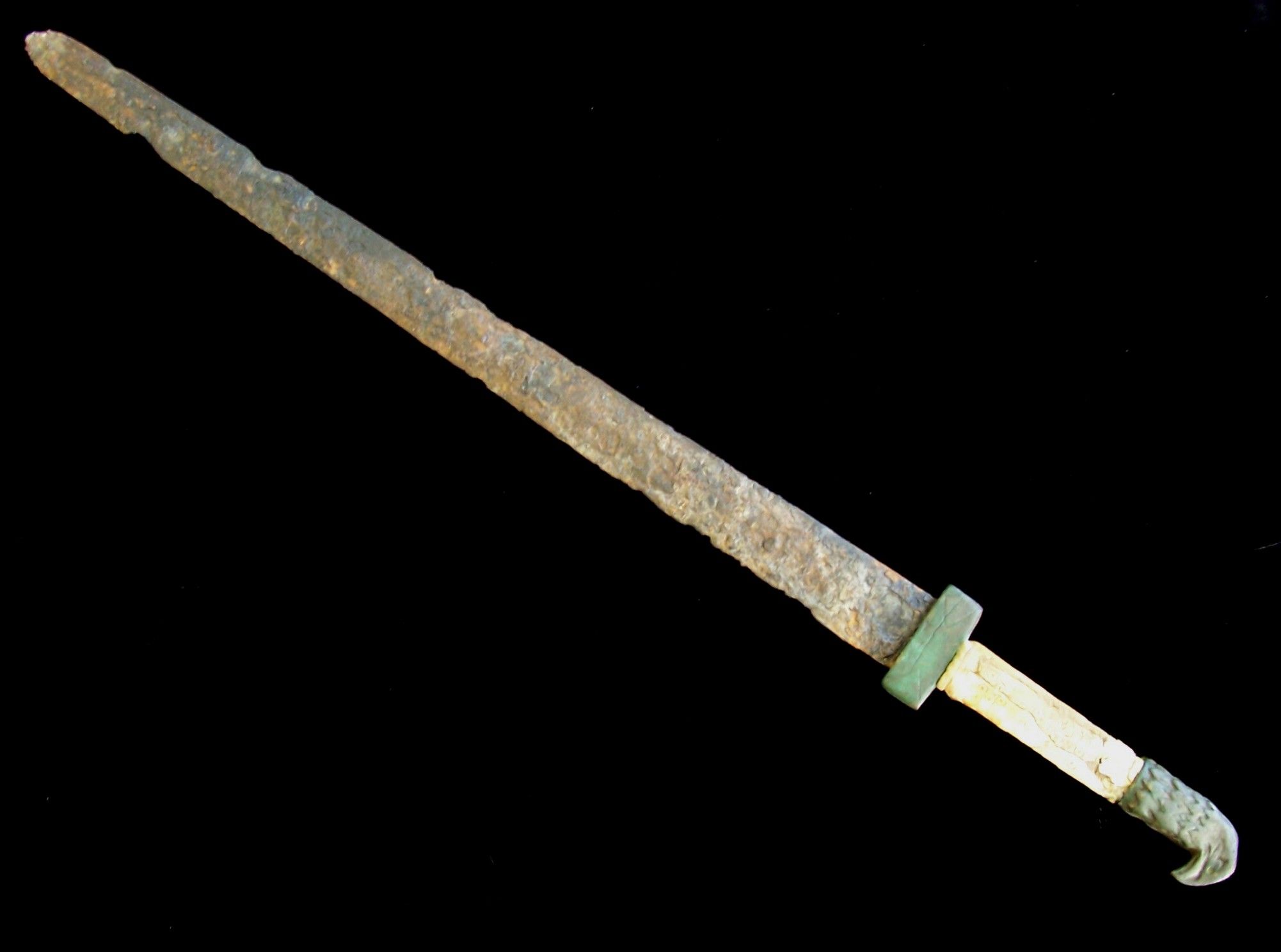 Kopí, oštěpy a luky
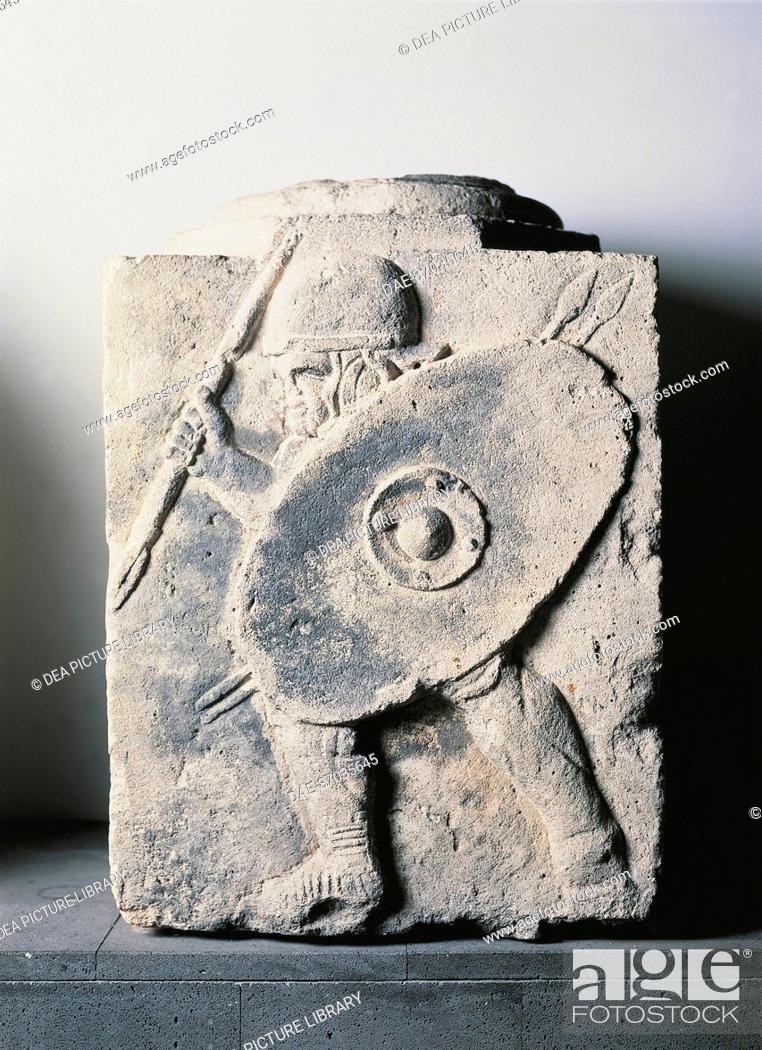 Kopí (Hasta) 
Dlouhé jezdecké kopí (contos)
Oštěpy (tella, lancea?, pillum)
Luky a šípy (arcus, sagitta, missile) – Většinou kompozitní luky. Více typů šípů (průrazné, se zpětnými háčky aj.)
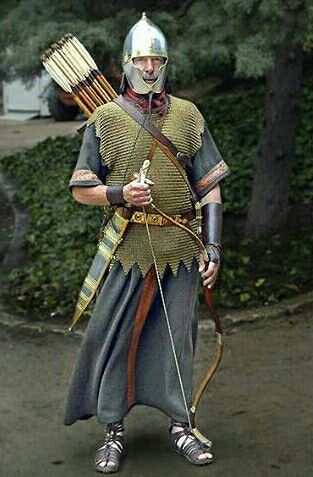 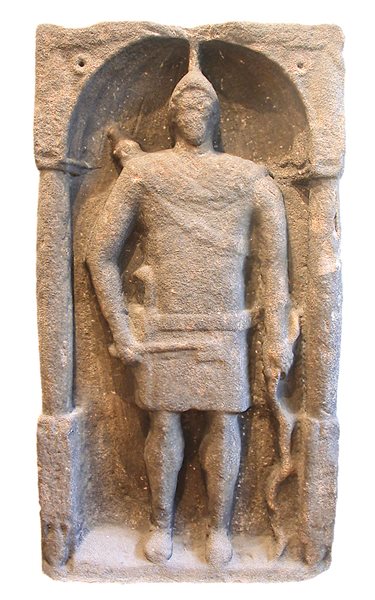 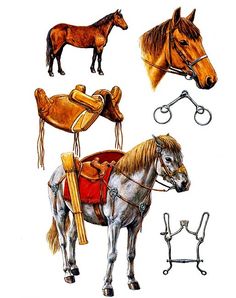 Přilby
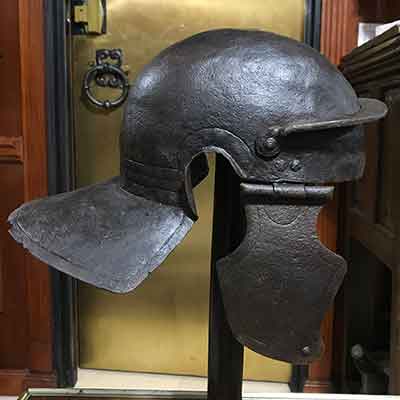 Na počátku císařství ještě starší republikánské typy (Montefortino aj.)
S počátkem císařství nové typy (Coolus, gallické a italické přilby).
Jezdecké varianty měly obvykle redukován chránič krku. Někdy byla jezdecká přilba doplněna maskou.
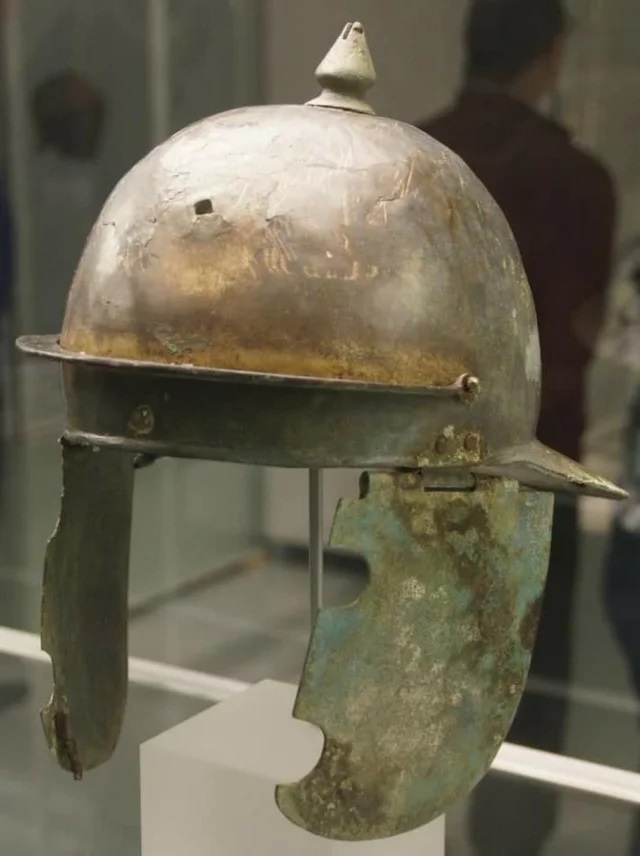 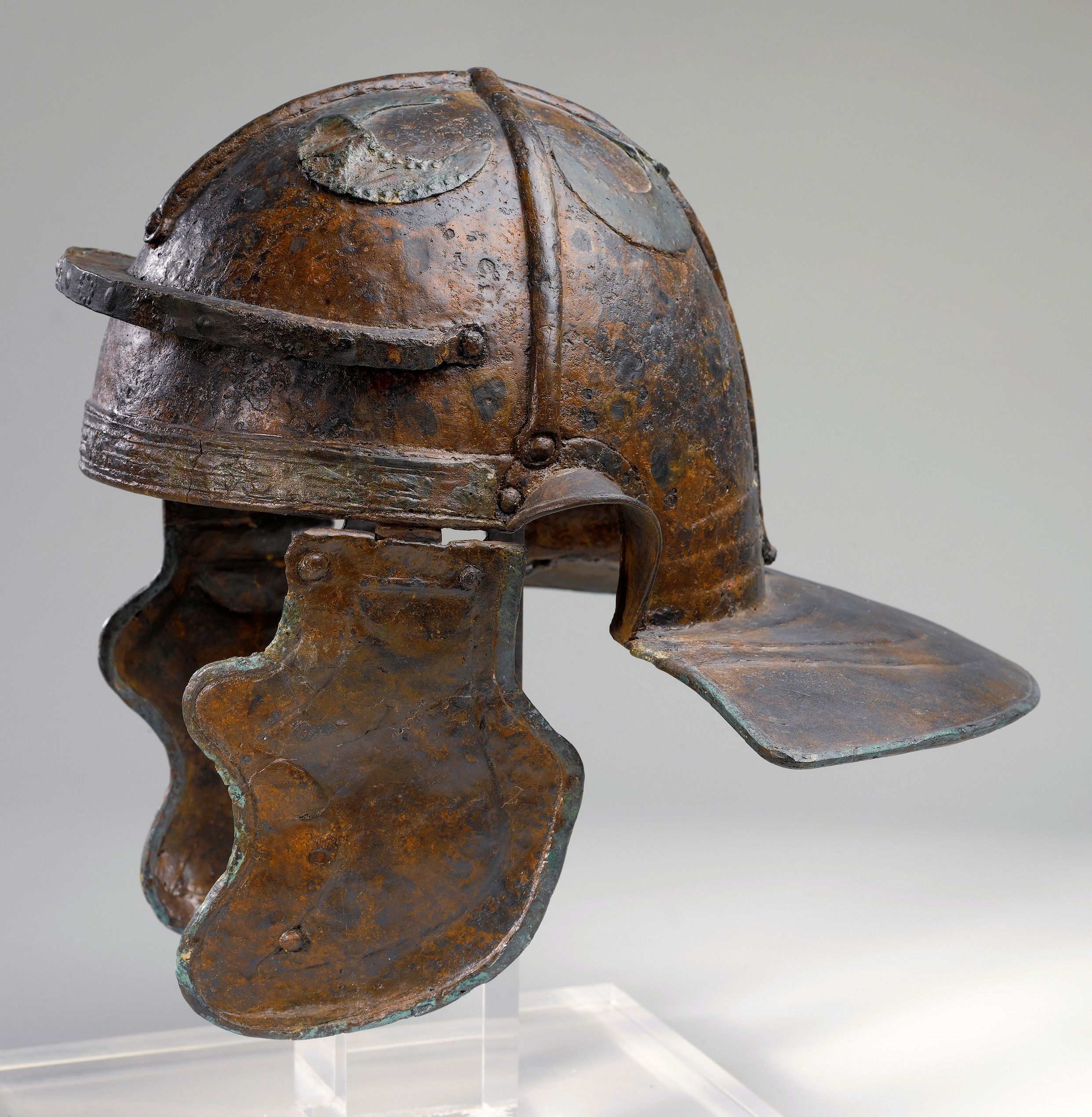 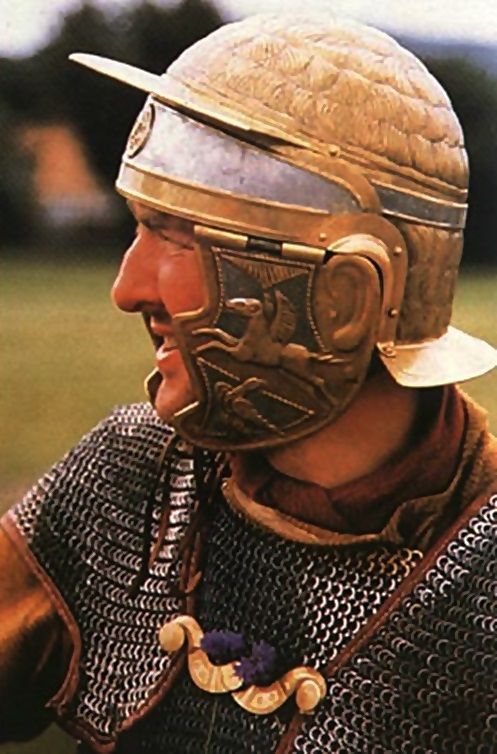 Zbroje
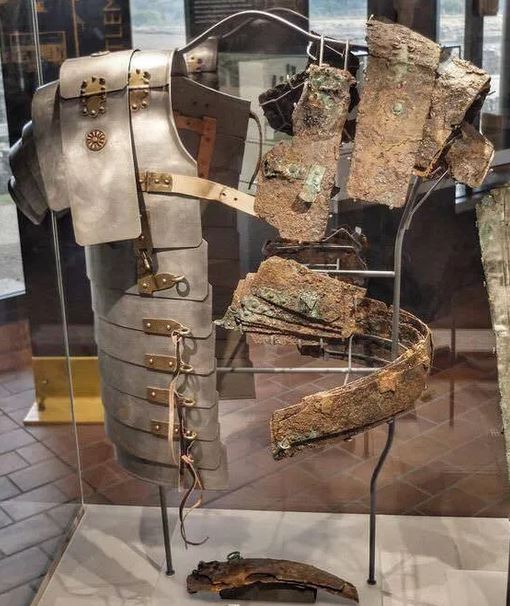 Lorica hamata (kroužková) squamata (šupinová)
Nový typ – Lorica segmentata – plátová broj (více typů) užívaná cca od roku 9 n. l. až do počátku 4. století n. l. Nikdy se však nepoužívala v takovém množství jako ostatní typy. 
Okrajově: Lorica musculata (kovový svalový pancíř) lněné a kožené zbroje (U nepravidelných jednotek, zejména ve východních provinciích)
Pod zbrojemi se patrně (alespoň v některých případech) užívala lehčí lněná podzbroj (lorica linea/subarmalis)
Manica – plátový chránič ruky (zejména v dáckých válkách.
Chrániče holení - ocreae
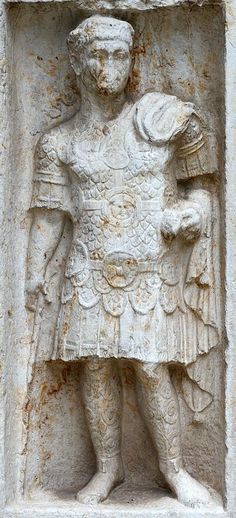 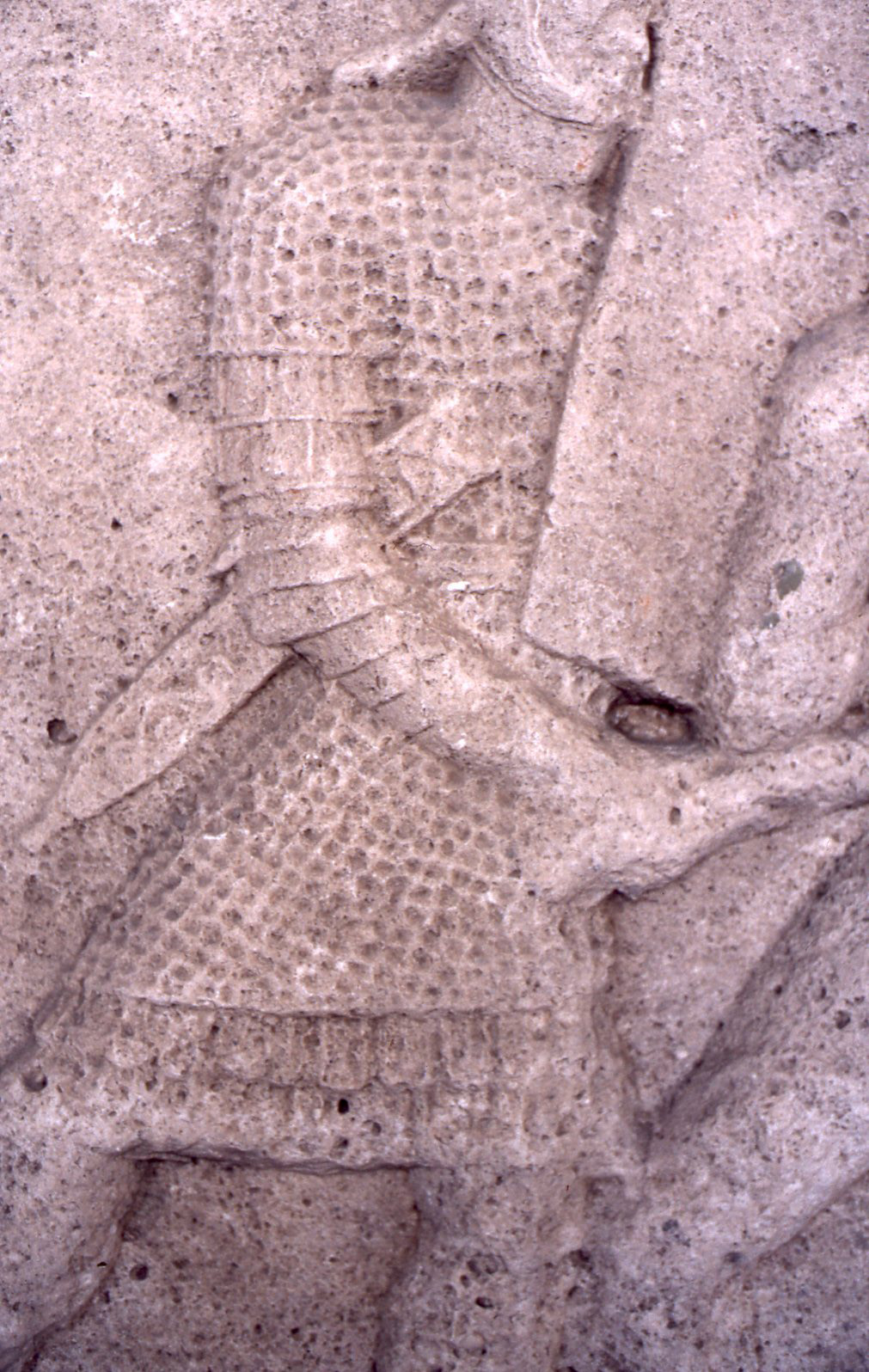 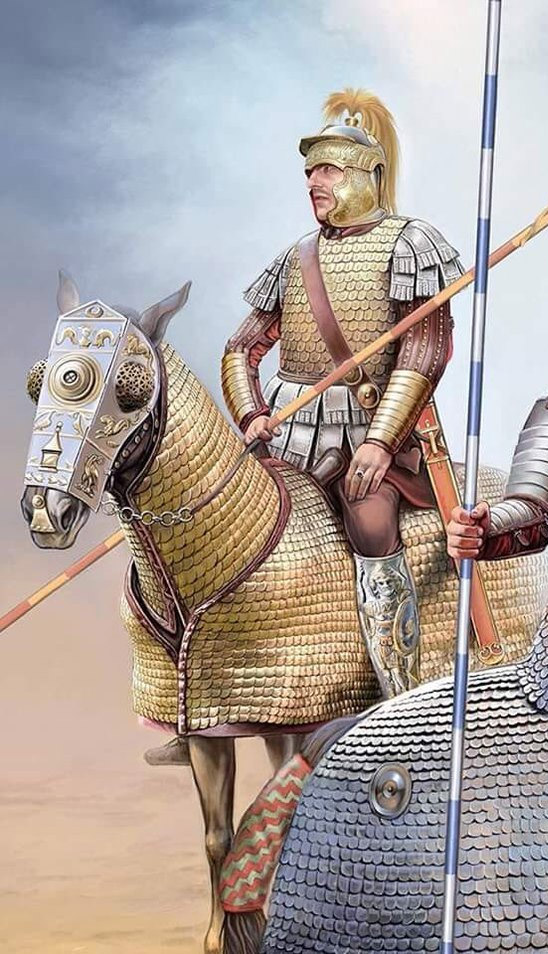 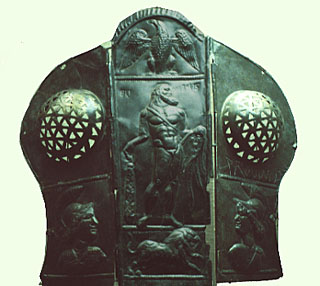 Štíty
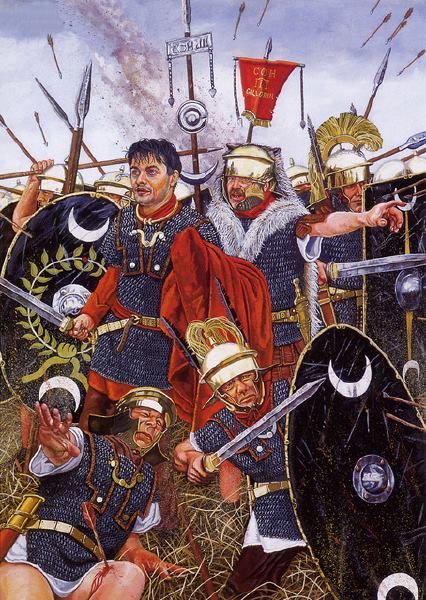 Oválné a následně především obdélníkové scutum.
Oválný lehčí štít (clipeus).
Existují domněnky, že scutum bylo vyhrazeno pro vojáky legií a clipeus pro příslušníky auxiliárních jednotek. Neexistuje o tom však přesvědčivý důkaz. 
V menší míře se užívaly také štíty šestihrané, kulaté a další.
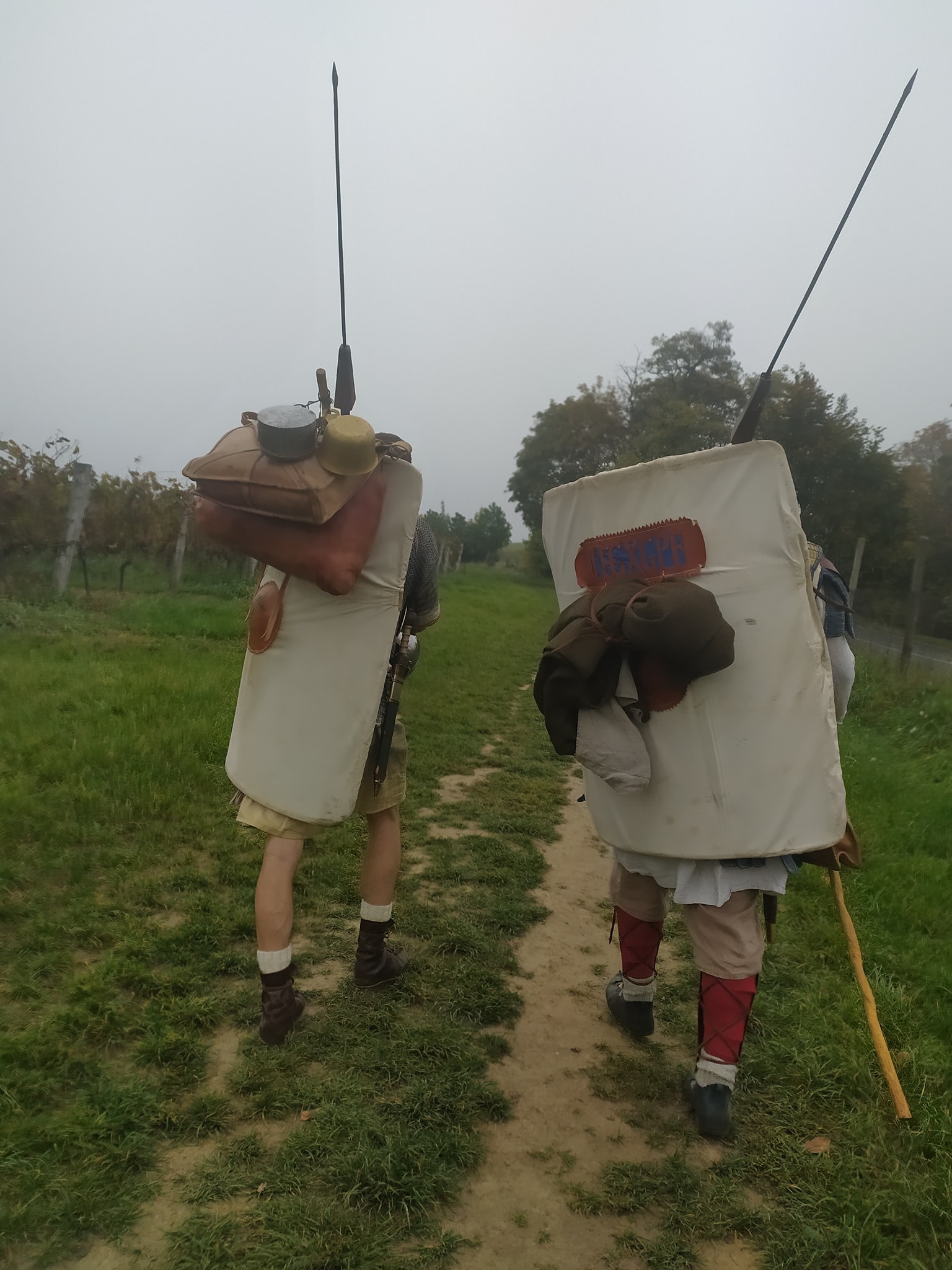